My PhD Journey
By Maryline Vere
A little bit about myself
2nd year PhD in Environmental Health Student
My area of research is Public Health
Specifically Neglected Tropical Diseases ( schistosomiasis and soil transmitted helminthiasis)
International student
My Journey to a PhD
Desire, dream and wish

BSc Honors  in Biochemistry at the University of Zimbabwe in 2014

Internship at the African Institute for Biomedical Sciences and Technology

Research assistant Tackling infections to Benefit Africa (TIBA) (2019)

Masters in Biotechnology at the University of Zimbabwe for 2 years
How did I secure my PhD
Funded opportunity from my previous supervisor, Prof Mduluza

I applied, I was interviewed by my supervisors Prof Melariri, Dr Wilma and Dr Ochola

They accepted me, and I registered with the university
The process…
Admissions as an international 

Acceptance and registration

Student Visa- but it was dependent on the SAQA process

SAQA verification during COVID 19 pandemic 

My passport was taken by the Visa officials
Research journey
Undergraduate research topic:
Development of DNA and RNA ladders (Supervised by Prof Sithole-Niang)
Masters research topic:
Promoter single nucleotide polymorphisms in pro-inflammatory cytokine genes in S. haematobium infected individuals and the associated risk of prostate cancer development (Supervised by Prof T. Mduluza)
PhD research topic:
Prevalence associated risk factors and diagnostic biomarkers of schistosomiasis among school going children in Nelson Mandela Municipality (Prof Melariri, Dr Wilma ten Ham-Baloyi and Dr Ochola)
Coming to SA
After I got my Visa, I had to move to Port Elizabeth

February 2023

Accommodation, navigating college resources and amenities 

The wind!!!
Progress in 2023
Developed my proposal

REC-H approval

Department of education

Gatekeepers
Progress in 2024
Sample collection September 2023-February 2024
Data compilation
Lab work
My supervisors
Critical
Honest and trust
Touch base 
Mutual respect
Expectations
Responsibilities
Managing responsibilities
Challenges
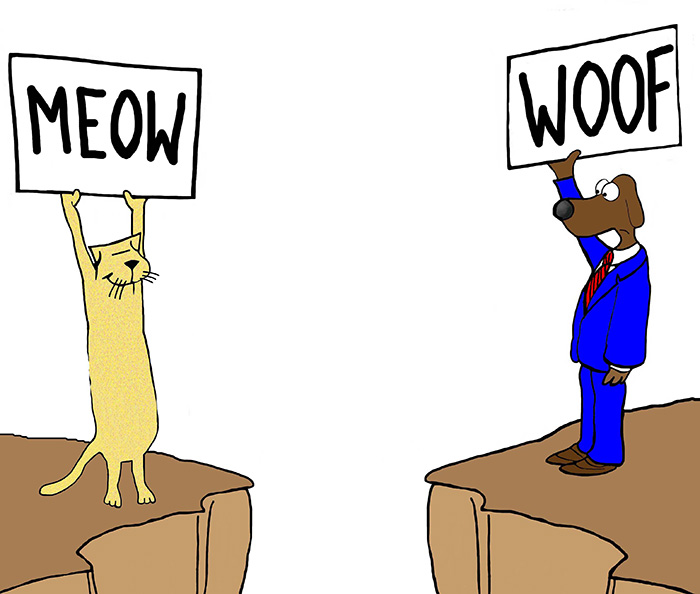 Language barrier
Finding the cafeteria
Financial difficulties
Weather changes 
Homesickness!!!
Remember
“Rome was not built in a day”
Gantt chart very useful
Mistakes are a part of the learning process
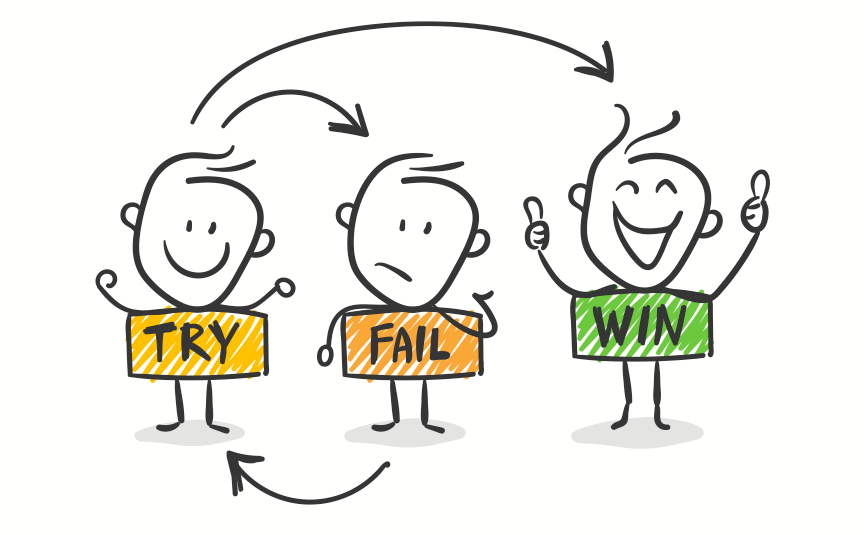 Questions ?